Circuit de validation  d’une demande de formation dans RenoiRH – Services déconcentrés
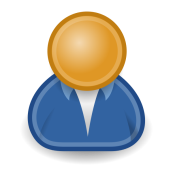 4
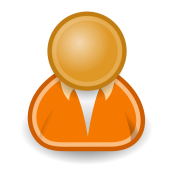 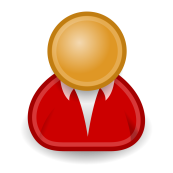 5
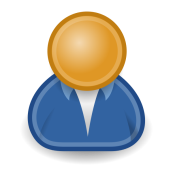 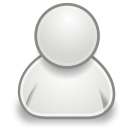 1
2
3
Le gestionnaire RH local*
(en DR(D)JSCS ou DIRECCTE ) valide la demande
Le bureau de la formation communique 2 fois par mois aux correspondants formation les dates de sessions et les identifiants de stage RenoiRH (TC11….)
Le bureau de la formation reçoit la demande et la traite
Le N+1 valide la demande sur son self service
L’agent se connecte dans son self service RenoiRH à l’aide de :
son identifiant FPEMSOXXXXX
son mot de passe
Il fait une demande de formation en renseignant l’identifiant de stage TC11…
https://self.renoirh.cisirh.rie.gouv.fr/hra-space/portal
Il peut déléguer sa validation avant son départ en congé pour la durée de son absence
En cas de congé
Il reste des places => l’agent reçoit sa convocation au plus tard 15 jours avant la session
Vacance de poste
Le N+2 devient le valideur
Nouvellement arrivé, pas d’identifiant ou identifiant perdu
Il contacte le gestionnaire RH qui lui communique son identifiant : FPE + matricule (ex. FPEMSO123456789)
Il n’y a plus de place, la demande 
est automatiquement basculée sur la session suivante. L’agent en est informé et n’a pas d’autre demande à effectuer. Il recevra sa convocation 15 jours avant la date de la prochaine session.
Mot de passe oublié
Il renseigne son identifiant puis clique sur réinitialiser le mot de passe
Dysfonctionnement 
RenoiRH
Nouvellement arrivé, pas d’identifiant (FPEMSOXXXXXX) ou identifiant perdu
Il contacte le gestionnaire RH qui émet pour lui un ticket sur https://cisirh.service-now.com et qui obtient un n° de ticket INC000
Il contacte le gestionnaire RH qui lui communique son identifiant : FPE + matricule (ex. FPEMSO123456789)
* Le gestionnaire de proximité en DDCS(PP)/UT visualise la demande mais ne la valide pas. 
C’est le gestionnaire local en direction régionale qui valide.
Il renseigne son identifiant puis clique sur réinitialiser le mot de passe
Mot de passe oublié
Le n° de ticket INC00 est obligatoirement reporté sur la demande papier
Il contacte le gestionnaire RH qui émet pour lui un ticket sur https://cisirh.service-now.com et qui obtient un n° de ticket INC000
Dysfonctionnement RenoiRH